SHMU "2" Vushtrri
Punim seminarik

Lënda: Informatikë
Tema: Pajisjet hyrëse të kompjuterit

Klasa : IX -5


Mentori:                                                                         Nxënësi/ja:
ars.Muhamer Ujkani                                                     Elvis Islami
Përmbajtja
Qëllimi I punimit 
Pajisjet hyrëse të kompjuterit
Tastiera
Mausi
Skaneri
Përfundimet
Literatura
Qëllimi I punimit
Në këtë punim do të përmbledhim të gjitha pajisjet hyrëse të kompjuterit.

Qëllimi I këtij punimi është ofrimi I informacioneve të nevojshme rreth këtyre pajisjeve të cilat janë jetike në kryerjen e funksioneve të ndryshm me kompjuter.

Të gjitha këto pajisje kryejn funksione të veqanta dhe në vazhdim do të flasim për to.
Pajisjet hyrëse të kompjuterit
Pajisjet hyrëse të kompjuterit janë :

Tastiera ( keyboard )

Mausi ( mouse )

Skaneri ( scanner )
Tastiera
Tastiera ( Keyboard ) është pajisja kryesore për hyrjen e të dhënave.
Duke shtypur taste, futen në njësinë qëndrore të dhëna dhe komanda, të cilat shfaqen në ekran.
Kjo krijon mundësinë që të dhënat të kontrollohen përpara se të kalohen në kujtesën e kompjuterit.
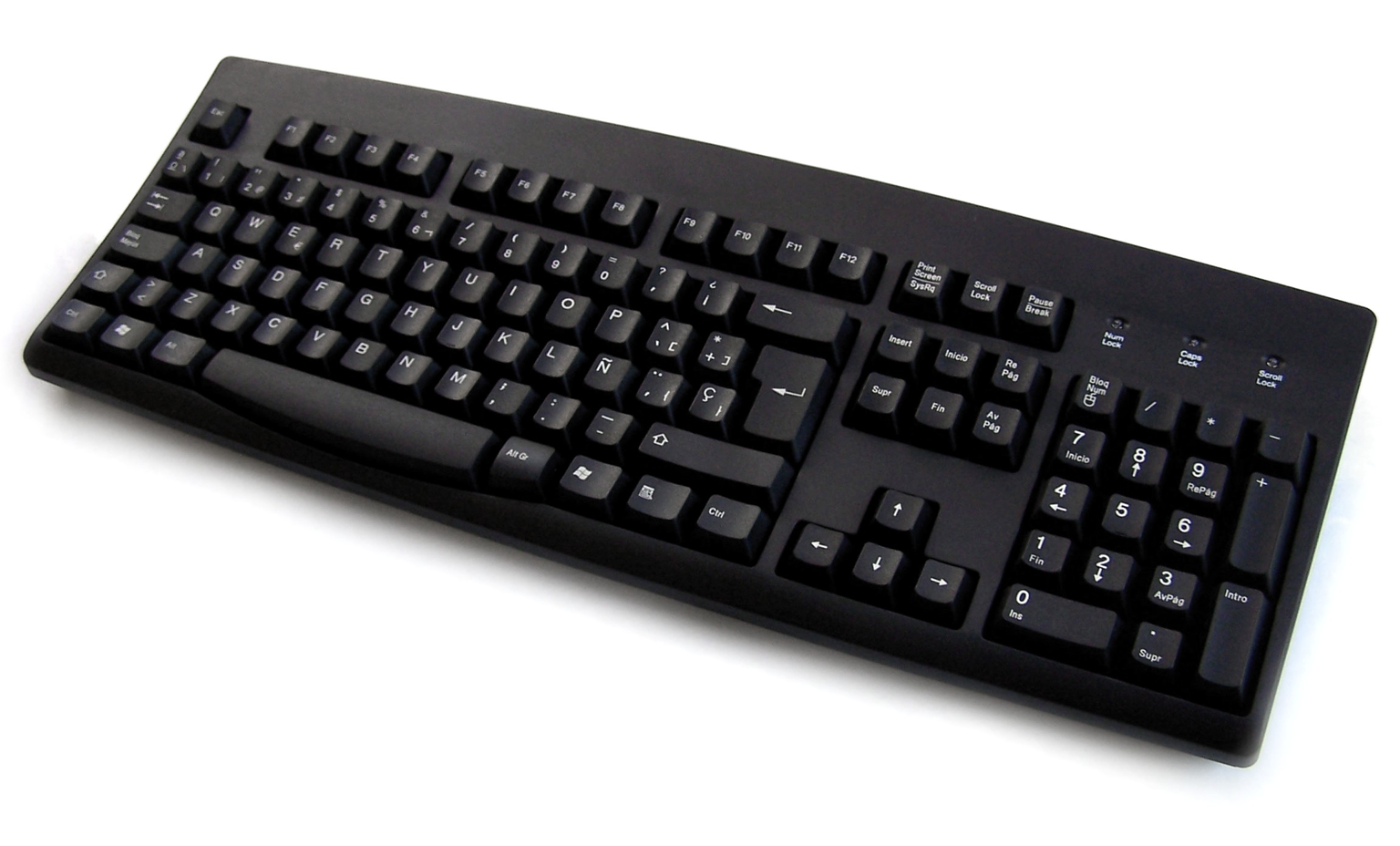 Tastet e tastieres
Tastierat e zakonshme kanë 104 taste.
Ato ndahen në:
Taste të veçanta: Ctrl, Alt,Shift,Caps Luck,Tab, etj
Tastet standarde: alfabetike,numerike dhe të shenjave speciale.
Tastet e funksionit: (F1….F12)
Tastet e fshirjes
Tastet numerike
Tastet e lëvizjes së kursorit
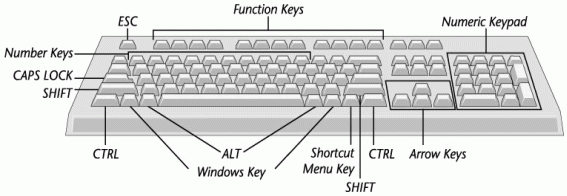 Miu ( mouse)
Mausi është një nga pajisjet hyrëse kryesore që përdorim për të komunikuar me kompjuterin , për të hapur programe, për të zgjedhur materiale dhe për të kryer veprime të shumta në programe të ndryshme.
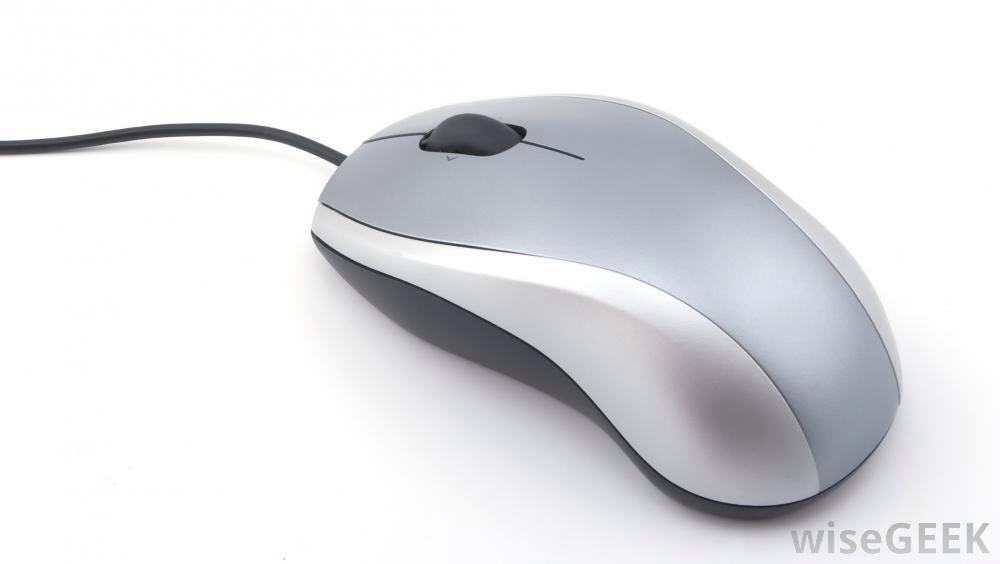 Përdorimi I mausit
Klikimi me të majtë bën selektimin e një programi apo skedari
Klikimi me të djathtën shfaq menu dhe opsione të ndryshme për programin apo skedarin e klikuar
Klikimi I dyfisht bën hapjen menu-je ,programi spo skedari
Zhvendosje ( drag ) përdoret për lëvizjen e skedarit apo programit me anë të lëvizjes së mausit.
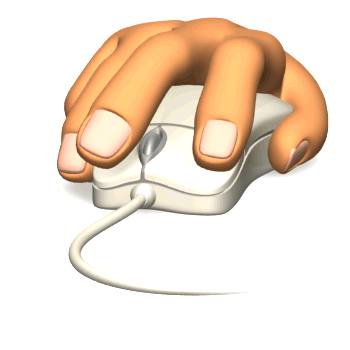 Skaneri (scanner)
Skaneri është pajisje për skanimin e materialeve të ndryshme si psh : Dokumenteve ose fotografi ( për të pasur një kopje në kompjuter)
Kjo është një pajisje tipike për digjitalizimin e figurave.
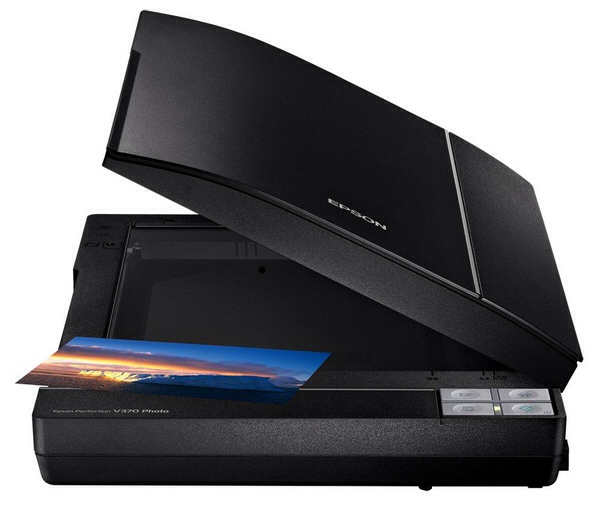 Llojet e skanerëve
Magnetic Ink Character Recognition (MICR), që perdoret kryesisht në banka për të lexuar çeqet.

Optical Mark Reader (OMR ), shërben për leximin e testeve të studentëve në provime.

Optical Character Recognition(OCR), përdoret për të lexuar karakteret , tektet.
MIRC
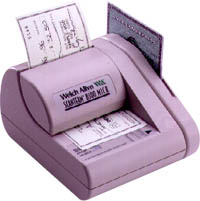 OCR
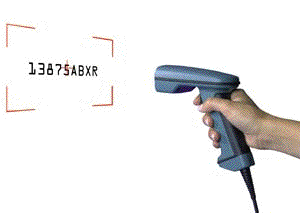 OMR
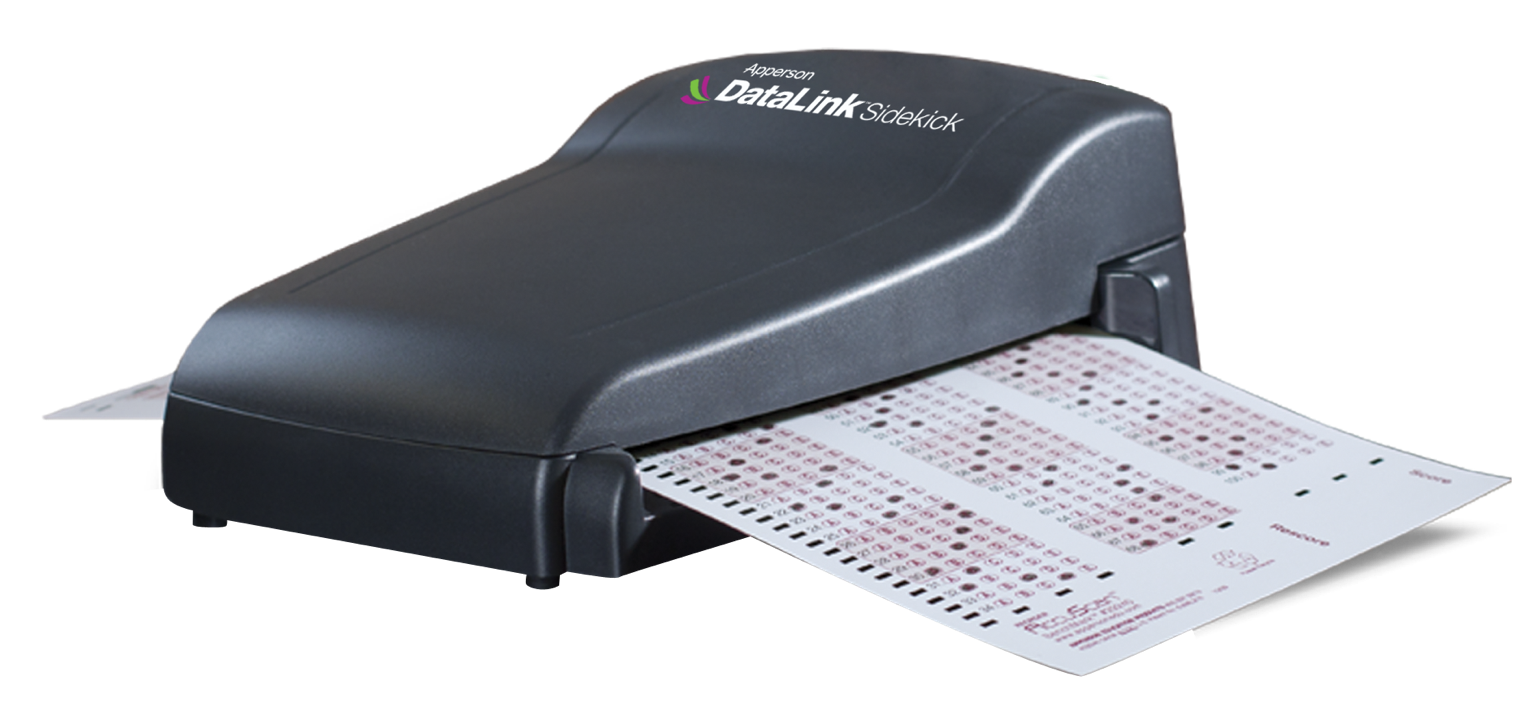 Përfundimi
Në këtë punim kam paraqitur informacione të mjaftueshme në lidhje me pajisjet hyrëse të kompjuterit

Mësuam se pajisjet hyrëse te kompjuterit janë të rëndesishme në funksionimin  e kompjuterit dhe secila prej këtyre pajisjeve luan rolin e vetë në këtë drejtim.
Literatura
http://sq.m.wikipedia.org/wiki/Pajisjet_hyr%C3%ABse
http://www.slideshare.net/mobile/olgertpro/pajisjet-hyrese-te-kompjuterit
Dika.A , Rodiqi.S "Teknologjia e informacionit dhe komunikimit" ,Prishtinë,2011